Physiological Science Services
Dr. Sampath Gunawardena
Department of Physiology
Faculty of Medicine
University of Ruhuna
Physiological Science Services
Lung function tests (Spirometry)
Nerve conduction studies  (Electroneurogram/electromyogram)
Electroencephalogram (EEG)
Electrocardiogram (ECG)
Hearing tests (Audiometry)
Visual field testing (Perimetry)
Serum osmolality /urine osomolality
Oesophageal pH /oesophageal manometry
Examinations and procedures
Lung function tests (spirometry )
To diagnose obstructive airways disease or restrictive lung diseases
Patient is allowed to rest before the test
Proper instructions/demonstration of the procedure before doing the test
Same procedure repeated three times and best readings are taken
Spirometer
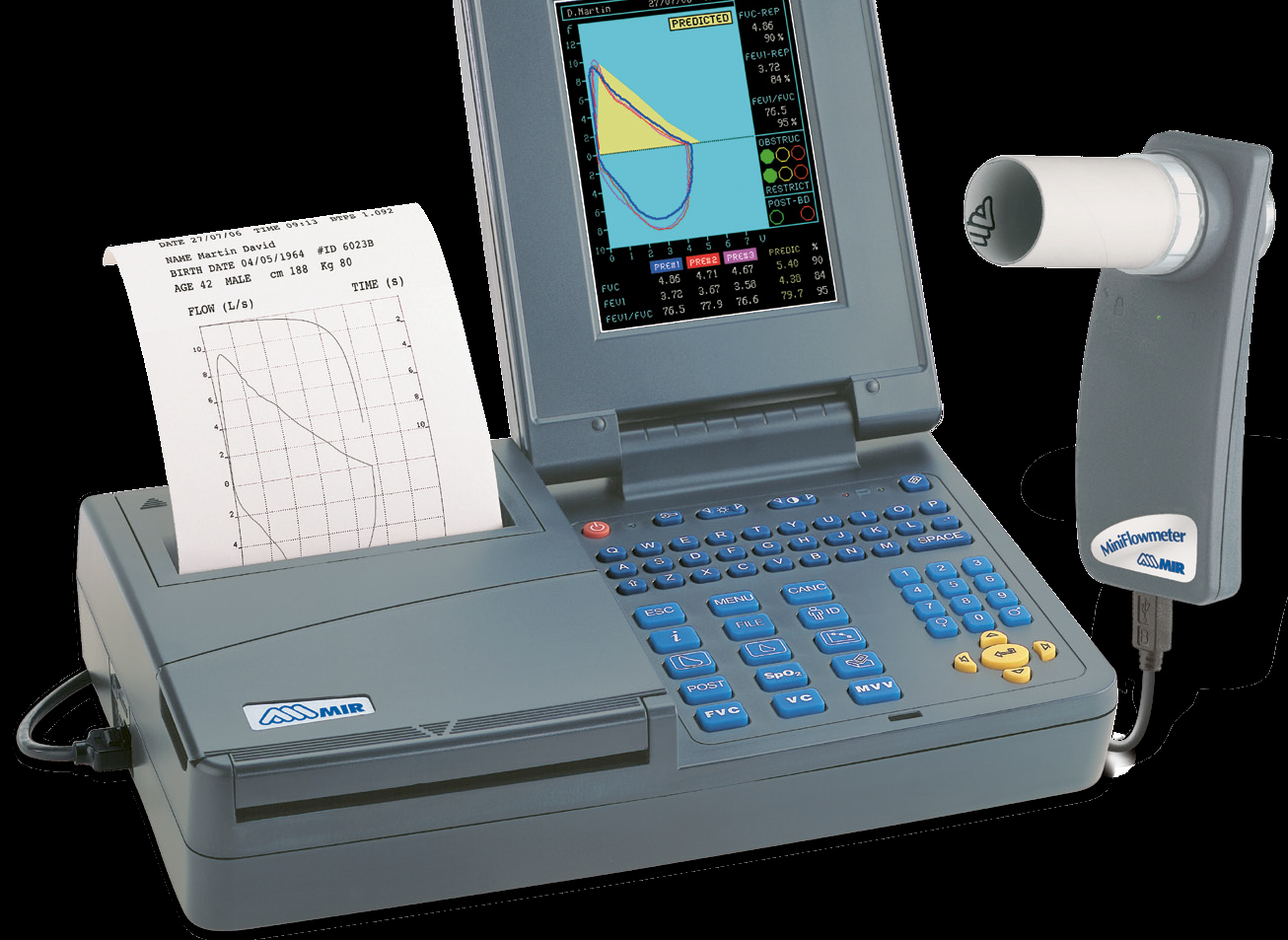 Safety Issues
Spreading infections – e.g. TB
Always use a new mouth-piece
Use a disposable turbine or wash the reusable turbine after use
Patient’s fitness
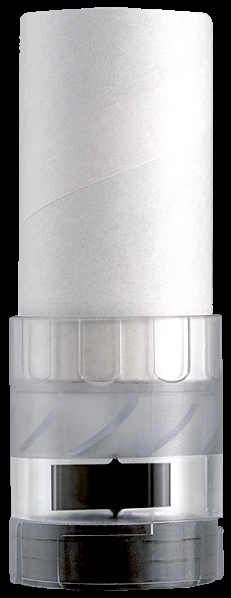 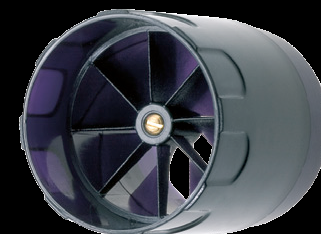 Calibration
Best if the flow rate is calibrated
Usually volume calibration is done
Some newer machines say not compulsory to calibrate
3 L Calibration Syringe
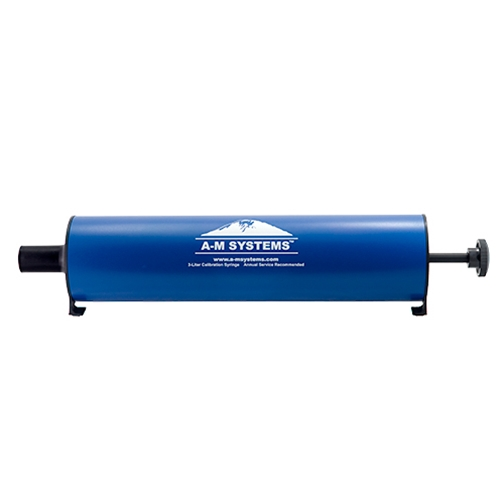 Issuing of the Report
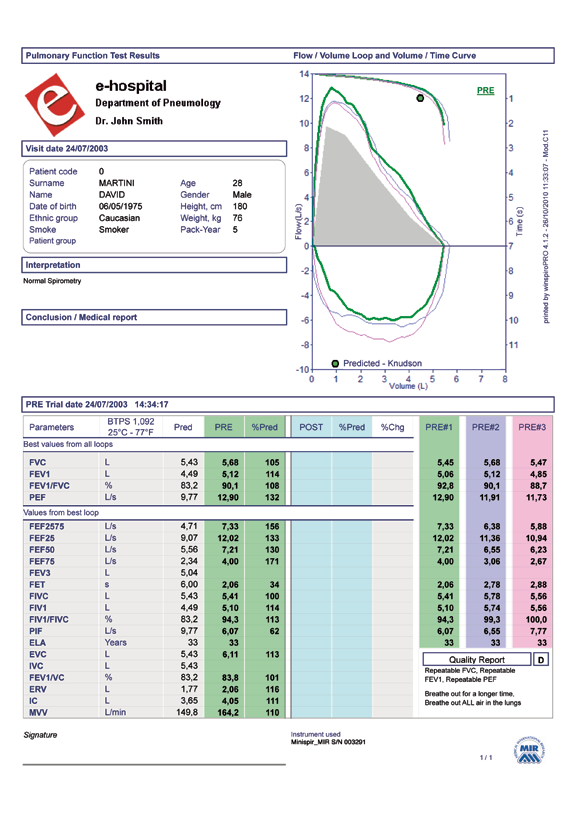 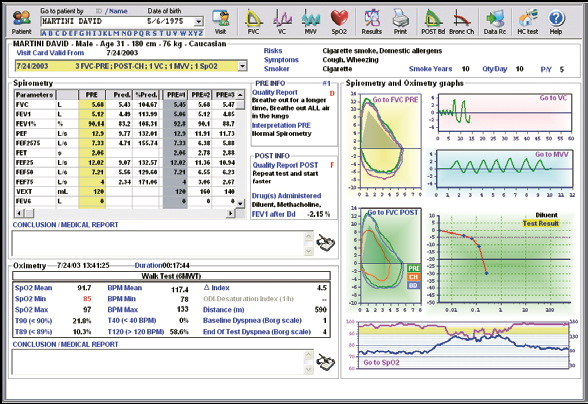 Issuing of the Report   contd…
It is important to note whether the patient properly followed the instructions when doing the test (Encourage and cheer-up the patient)
Make a note on the report regarding this
Poor attempt may look like restrictive lung disease!
Always give a feedback to the patient regarding his or her test result
Quality control and Quality Assurance
Quality control – to make sure the machine is able to measure the required parameters correctly (Calibration)
Quality Assurance – covers wider area –to make sure that in each of the patient when the testing is done whether all the efforts are taken to obtain a correct reading (including quality control) – Effort, repeatability, elimination of technical or patient errors etc
Issues with other tests
ECG
Leads should be placed at the proper place
Good contact with the skin – Using ECG paste, cleaning the suction cups
Look at the calibration signal (1mv = 10mm)
Proper grounding
Cables and connections should be maintained
Perimetry
Calibration – Intensity of the light should be tested for correct lumens. If required bulb has to be replaced
Accurate instructions – Not to move the eye – examiner can check it. To press the button as soon as a light is seen
Patient may feel sleepy in the dark environment and not respond
Audiometry
Calibration – for pure tone correct frequency/decibel sound
Proper instructions
Examiner should master the technique
Serum / Urine osmolality
Calibration of the equipment (different osmlarities – 100, 300, 500, 850, 2000 mosm/kg) – Zero calibration with distilled water
Storing the sample properly – do not allow to evaporate- Readings may be erroneously high
Take home message
Calibration and maintenance of equipment is important as with any other instrument
A good interaction between patient and investigator is vital in obtaining correct results

The End